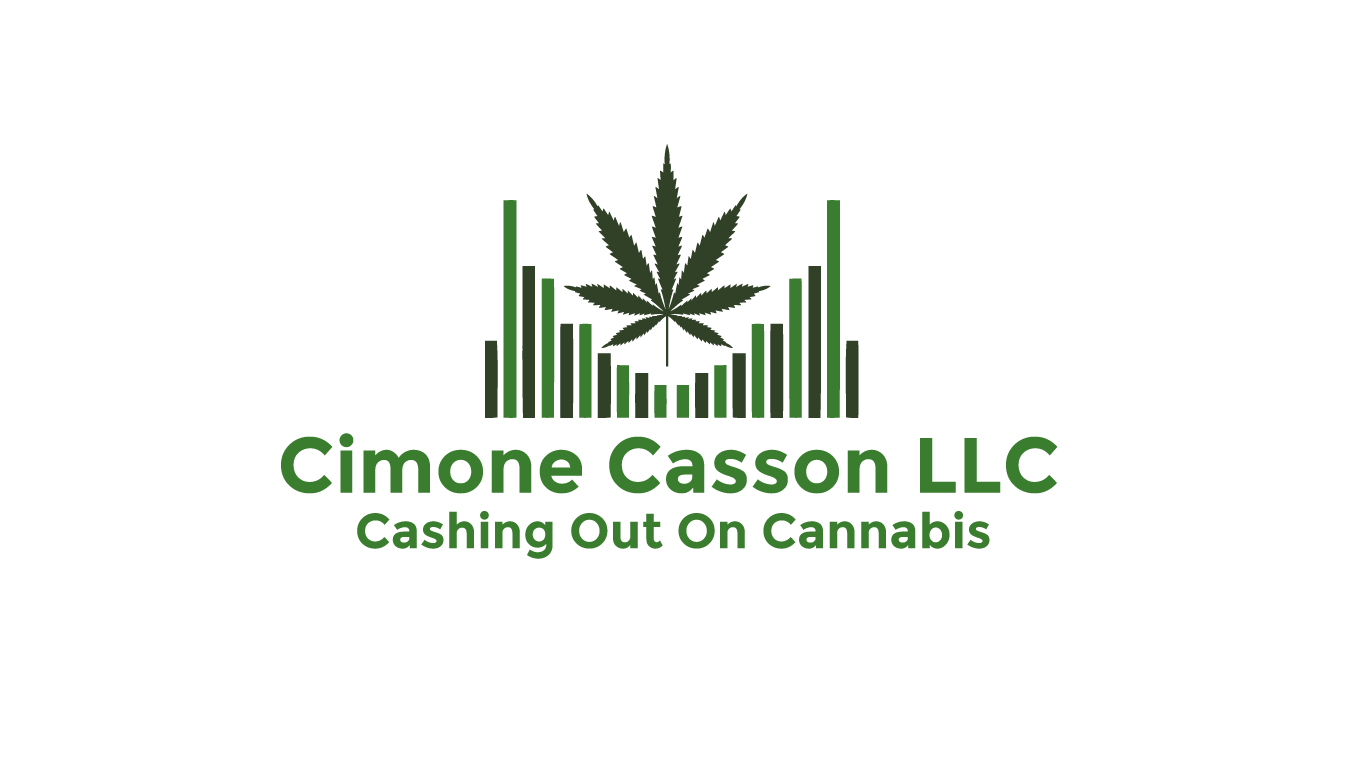 Cash Out On Cannabis
Session 2
This week is designed to teach you basic value investing. Value Investing is a strategy used by the most successful Investors such as Warren Buffet and Peter Lynch.  In essence it is buying strong company stocks at a discounted price.  So let’s get started:
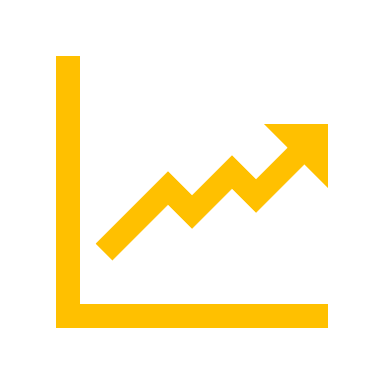 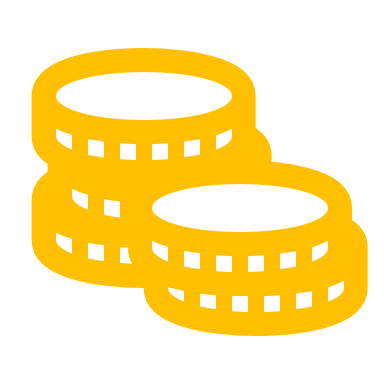 VS
Value Stocks- are shares of a company with solid fundamentals that are priced below those of its peer.
Growth Stocks- are a company stock that tends to increase in capital value rather than yield high income.
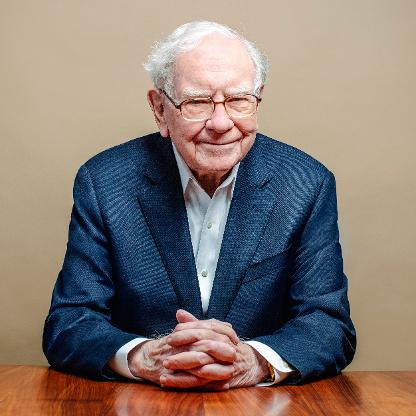 Cost is what you pay, value is what you get
~Warren Buffet
Learning the Intrinsic (True) Value of a stock.
Learning the Intrinsic (True) Value of a stock.
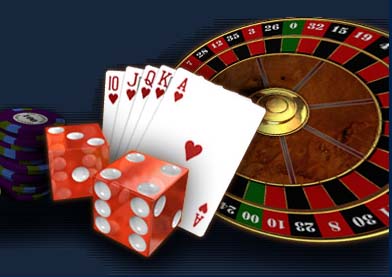 We are not gambling
This Photo by Unknown Author is licensed under CC BY-ND
Valuation Ratio
Price/Earning Ratio 
Price/ Book Ratio
Price/Cash Flow Ratio
Price/Sale Ratio
Residual Income Formula
Intrinsic Value- is the Total Shareholder’s Equity

Market Value- is the number of outstanding shares multiplied by the current share price
Intrinsic Value > Market Value then the stock is undervalue and ready to buy.
Canopy Growth Stocks
Let’s Put Up The Financial Statements on Yahoo Finance
Intrinsic Value Shareholder’s Equity- 123, 785M

Market Value- 343.58M (Outstanding Shares)  x 62.38 (Current Stock price= 21,432.5204M


Therefore the Intrinsic Value or True of 123,785M is less that the Market Value of 21,432.520M12


123,785<21,432.520 the stock is overvalued.
Remember We Buy Stocks The Are On Sale!!!
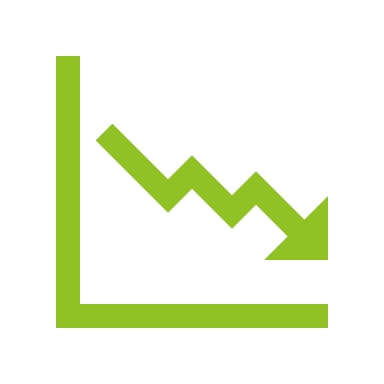 Buy Low
Sell High
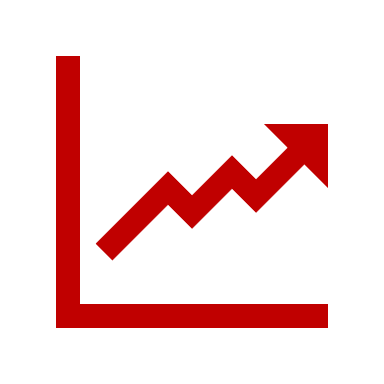 See You In The Next Session
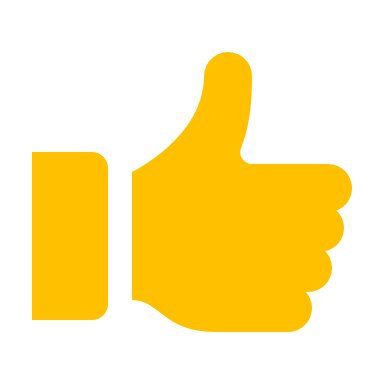